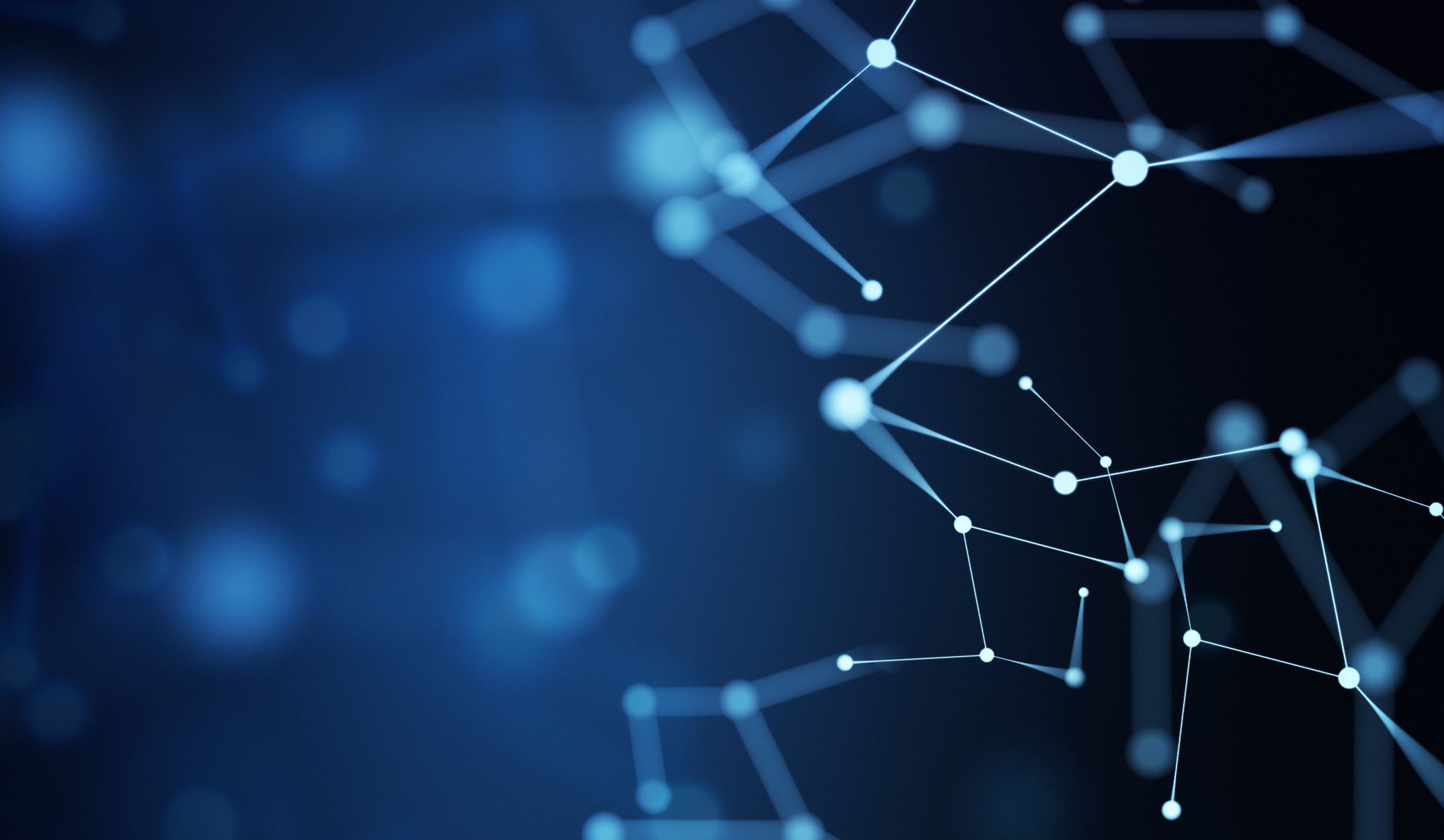 Value Added Data Governance: Building your team for success
Cindy Chan
Head Of Data Governance & Quality, Equitable Life Insurance
[Speaker Notes: Generated by CopilotCindy Chan, our Head of Data Governance & Quality at Equitable Life Insurance, is leading the charge in enhancing our data governance practices. Her expertise is crucial as we navigate the complexities of data management. It's essential to recognize the pivotal role that strong leadership plays in establishing a successful data governance framework. Cindy's vision will guide our team in implementing effective strategies that not only meet compliance requirements but also drive business value through improved data quality and governance. ______
Hi everyone!Super excited to be here talking about something near and dear to my heart—Value-Added Data Governance: Building Your Team for Success.
Now, when I was asked to present on this, my first thought was: "Oh great, I get to nerd out about data governance in front of a crowd—dream come true!" But honestly, this topic is something I’ve been immersed in for over 8 years now, so I promise I’ve got some good stories.
Let me take you back to 2017. At that time, I was happily managing projects, minding my own business, when a leader tapped me on the shoulder and said, "Hey, want to be part of this big initiative—AML?" Now, I had no idea what I was signing up for, but I was told one thing: "We’re going to catch the bad guys."
Fast forward, and suddenly I was juggling a million hats. But out of all the chaos, one thing stood out—the role of data. I quickly realized that if our data was bad, our outcomes were bad. And in business terms? No good data, no bad guys caught. That’s when my love for data governance kicked in.
Today, as the Head of Data Governance and Quality at Equitable, I’ve built the foundation for a strong, strategic approach to data governance. It’s been a wild ride, and I’m excited to share what I’ve learned with all of you!]
“the challenges faced by organizations in implementing successful data governance programs, noting that less than 10% of such initiatives succeed due to cultural barriers, lack of sustained executive sponsorship, and unrealistic expectations.”
[Speaker Notes: Generated by CopilotImplementing successful data governance programs is fraught with challenges. Research indicates that fewer than 10% of these initiatives achieve their intended outcomes. The primary obstacles include cultural resistance within organizations, insufficient ongoing support from executives, and often unrealistic expectations regarding the speed and scope of implementation. Understanding these barriers is vital for developing strategies that can effectively address them and increase the likelihood of success in our governance efforts. ______
In today’s data-driven world, organizations are constantly wrestling with data integrity, security, and compliance. It’s like trying to keep a group of toddlers clean while they eat spaghetti—messy, unpredictable, and full of surprises.
That’s where effective data governance comes in! It’s the secret sauce that improves decision-making, builds trust in data, and keeps everything in compliance—because let’s be honest, nobody wants to be the headline of the next big data breach.
But here’s the kicker—according to Gartner, less than 10% of data governance programs succeed. That means that 90% fail. Yep, you heard that right. If data governance were a high school exam, most organizations would be repeating the class.
And why do these programs fail? Three main reasons:
Unrealistic goals (No, you’re not going to fix decades of data issues in a month.)
Weak executive support (Because if leadership isn’t on board, you’re basically paddling upstream with a spoon.)
Cultural resistance (Turns out, people don’t always love change—who knew?)
The good news? With the right team and framework, organizations can turn the tide and make data governance a long-term success. And that’s exactly what we’re here to talk about!]
Agenda
Setting primary goals of data governance to align the team’s effort 
Implement measures to comply with data privacy and security regulations
Create a structured framework that outlines policies, procedures, and standards for data management
[Speaker Notes: Generated by CopilotSetting clear primary goals for data governance is essential for aligning our team's efforts. This involves not only defining what we aim to achieve but also ensuring that our objectives are in sync with the broader organizational strategy. Additionally, we must implement measures that comply with data privacy and security regulations, which are increasingly critical in today’s data-driven landscape. Establishing a structured framework that outlines our policies, procedures, and standards for data management will provide the necessary guidance for our initiatives. ______
And that gives a warm introduction to our agenda today, where we will be talking about:
How to establish goals
Meeting privacy and security regulations.
Structuring policies, procedures, and standards]
Setting key goals to align the team’s efforts
1
2
3
Understand business objectives
Define key data governance  objectives
Assess current data landscape
establish clear measurable goals aligned with business priorities.
evaluate existing data quality, security and management practices
identify gaps, risks, and inefficiencies
what are the key business goals? (regulatory, operational efficiency, data driven decision making)
[Speaker Notes: Generated by CopilotTo effectively align our team's efforts, we need to focus on several key goals. First, understanding our business objectives is crucial, as it informs our data governance strategy. Next, assessing the current data landscape allows us to identify existing strengths and weaknesses. Defining specific data governance objectives will help us target our efforts effectively. We should also evaluate our current data quality, security, and management practices to identify gaps and risks, ensuring our goals are measurable and aligned with business priorities. ______
Alright, we’ve covered the why—now let’s talk about the how. How do we go from a fancy theoretical approach to actually implementing a data governance program that works and sets your team up for success?
Goals give your team direction and ensure everyone understands their role in the initiative. Data governance can’t just be an abstract concept—it has to matter to your team. When people see the bigger picture, they’ll be more invested in making it work.

Step 1: Set Clear Goals—Align Data Governance with Business GoalsThink of it this way—if your organization’s primary focus is clients, then your data governance program should be client-focused too. That means:✅ Ensuring data helps create better customer experiences✅ Keeping client data protected and secure✅ Shifting the focus from data hygiene and control to business outcomes 
When people see how data governance connects to the company’s mission, it stops feeling like a chore and starts feeling like a game-changer.

Step 2: Assess Your Organization’s Data MaturityBefore you start building, you need to know where you stand. Ask yourself:
Are we drowning in inaccurate, incomplete, or inconsistent data?
Do we have strong data protection, or are we one bad password away from disaster?
Your biggest challenges will shape your data governance program. For example:If data quality is an issue → Focus on metadata, accuracy, and issue managementIf security is a concern → Prioritize access controls and data protection

Step 3: Define Key Data Governance Objectives (And Make Them Matter!)Your objectives should align with business priorities. Some key ones to consider: Ensure data accuracy and consistency (because bad data = bad decisions) Strengthen data security and privacy (because nobody wants to be the next data breach headline) Improve data accessibility (the right people should have the right data at the right time) Enhance regulatory compliance (so your legal team can sleep at night)
By taking these steps, you’re not just “doing” data governance—you’re making it an asset that supports the business in a meaningful way. And when that happens? Your team isn’t just set up for success… they’re set up to thrive.]
Setting key goals to align the team’s efforts
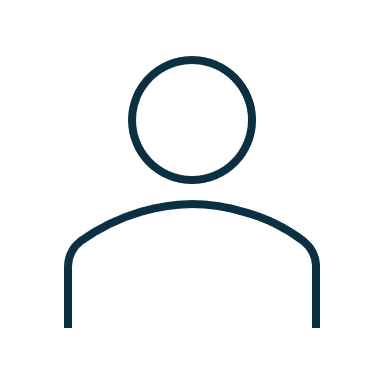 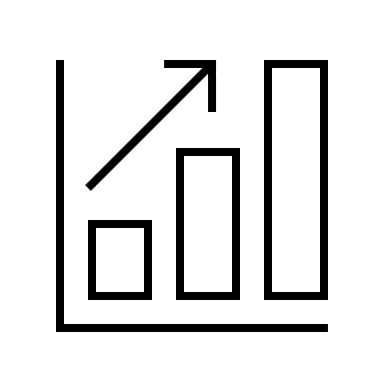 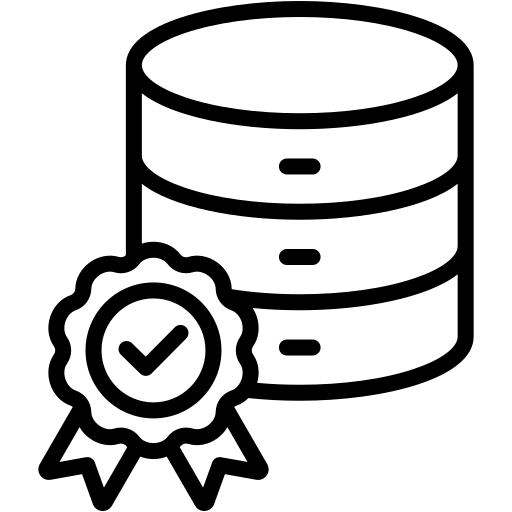 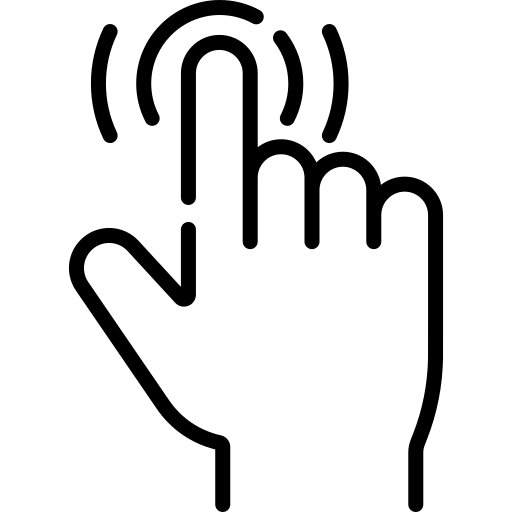 Promote clear understanding of data and ease of use
Prioritize data with most business outcomes
Enable processes to deliver high quality data, and controls to protect and responsibly use data
Enable business involvement and leadership in data decision making and oversight
[Speaker Notes: Generated by CopilotPrioritizing data that drives the most significant business outcomes is essential for maximizing our impact. We must enable processes that ensure high-quality data delivery while implementing controls to protect and responsibly use that data. Promoting a clear understanding of data across the organization will facilitate ease of use and encourage engagement. Furthermore, fostering business involvement and leadership in data decision-making and oversight will enhance accountability and drive better governance outcomes. ______
Here’s what good data governance goals should look like:
1️⃣ Prioritize Business Outcomes, Not Just Policies
Data governance should drive real business impact—not just exist as a compliance checkbox.
Focus on tangible benefits so teams see why this matters.
Pro tip: Prioritize based on use cases—because solving real business problems = instant buy-in.

2️⃣ Make High-Quality Data a Reality (Not Just a Dream)
Build robust data quality management processes so business decisions are based on facts, not fiction.
Set up business and tech controls to protect and responsibly use data.
In today’s world of cyber threats and strict regulations, data security isn’t optional—it’s survival.

3️⃣ Document Everything (No More Mystery Data)
Think metadata & lineage. People need to know where data comes from, how it’s used, and what it actually means.
A well-documented system makes data easy to find, trust, and use—aka, data democratization.

4️⃣ Get Business Leaders Involved (Because IT Can’t Do This Alone)
Encourage active participation from business stakeholders in data decisions and governance.
If leadership sees data governance as a business enabler, you’ll have way more success than if they see it as an IT chore.


Tips for Setting Goals That Actually Stick
✅ Get Leadership Support Early – If the execs aren’t on board, you’re pushing a boulder uphill. Bring them in early and make them feel invested.✅ Communicate Clearly – Nobody will support a program they don’t understand. Keep it simple and explain the ‘why.’✅ Foster a Data-Driven Culture – The more we talk about it, the more it becomes second nature. Normalize good data practices.✅ Involve Cross-Functional Teams – Data governance isn’t just for IT. Engage business teams early so they feel part of the process.✅ Measure Progress & Automate Where Possible – Because let’s be real, nobody wants to govern data manually in 2025.
By following these steps, data governance stops being a boring corporate initiative and starts being a business game-changer.]
comply with data privacy and security regulations
Understand applicable regulations -
	Identify relevant laws and standards based 	on industry and location, and what specific 	requirements apply to the organization.
01
Conduct a data inventory/risk assessment
	What data is collected, stored, processed 	and shared, what vulnerabilities, 	potential threats and compliance gaps 	exist
02
Define policies and controls
	what requirements must be met, and 	associated controls should be implemented 	to prevent issues to happen, what 	monitoring strategies will be in place
03
Regulatory measures reduce reputational risk, legal fines and build trust with clients and stakeholders
[Speaker Notes: Generated by CopilotCompliance with data privacy and security regulations is not just a legal obligation; it also plays a critical role in reducing reputational risks and avoiding legal fines. By adhering to these regulations, we build trust with our clients and stakeholders, which is essential for long-term success. It's important to recognize that effective governance can significantly mitigate risks associated with data management, ultimately leading to a more secure and trustworthy organizational environment. ______
Alright, let’s talk about data privacy and security regulations.
With cyber threats multiplying like rabbits and regulations tightening, security and privacy aren’t just good ideas—they’re survival strategies. Organizations that fail to take them seriously risk massive fines, reputational damage, and awkward headlines.
But here’s the good news: by implementing the right measures—like encryption, role-based access, and continuous monitoring—organizations can stay ahead of the game instead of scrambling to fix things after a breach. 


A Three-Step Approach to Staying Compliant
Step 1: Understand What Laws Apply to You
Not all regulations are created equal. What you need to follow depends on industry, location, and the type of data you handle.
Are you dealing with PIPEDA, GDPR, OSFI’s E-21 guidelines, HIPAA, RDARR? You don’t need to memorize them all, but you do need to know which ones apply.
Partner with your Risk & Compliance team—they’re the regulation gatekeepers and can save you from legal nightmares.

Step 2: Conduct a Data Inventory & Risk Assessment
What data are we collecting, storing, and sharing?
Where are the vulnerabilities? (Because hackers love a good loophole.)
What compliance gaps exist? Identifying weak spots before regulators do = a very good idea.

Step 3: Set Up Policies, Controls & Continuous Monitoring
Control data access – Use role-based access control and least privilege principles (because not everyone needs access to everything).
Protect data at all times – Use encryption, anonymization, and data masking to safeguard information in transit and at rest.
Stay proactive – Regular security audits and vulnerability assessments keep you one step ahead instead of playing catch-up.

Compliance Isn’t a “One & Done” Thing it’s an ongoing process that requires people, policies, and technology working together.Regulations are constantly evolving, so staying up to date and leveraging monitoring tools is key to keeping your organization safe and compliant.
Because when it comes to data security, being reactive is expensive, but being proactive is priceless.]
Create a framework (policies, procedures, standards)
A structured framework creates accountability, transparency and allows for scalability
[Speaker Notes: Generated by CopilotCreating a structured framework that includes policies, procedures, and standards is vital for establishing accountability and transparency within our data governance efforts. This framework will not only guide our actions but also allow for scalability as our organization grows. The visual representation of this framework, including guiding principles and benchmarks, illustrates the comprehensive approach we need to take in order to ensure effective governance practices are in place. ______
Alright, so we’ve got goals set, we understand regulations, and now it’s time to bring it all together with a solid data governance framework.
A well-defined framework provides consistency, scalability, and accountability—but let’s be real, it also needs to be flexible enough to adapt as business needs change.
Because nobody wants to build a rigid, bureaucratic monster that slows everything down instead of helping.

How We Built Our Data Governance Framework
In my experience, we didn’t start with a 100-page rulebook. Instead, we focused on solving real problems and built the framework step by step:
Step 1: Identify Key Governance Components
Data committees
Data quality & issue management
Metadata management
Security & access controls
Master data management
By aligning these components with actual business challenges, we created a framework that people actually use—instead of one that just sits in a PDF collecting dust.

Step 2: Build Policies, Standards & Procedures That Make Sense
Policy = Guidelines (the “what” and “why”)
Standards = Rules (the “must-haves” for consistency and quality)
Procedures = The “How” (step-by-step processes that make things actionable)
The key is to get input from the data community—because they are the ones who will actually use these policies. If they don’t see value in it, they won’t follow it.
Avoiding the ‘Command & Control’ Trap
Nobody likes overly strict governance that feels like an IT dictatorship. Instead, the focus should be on:✔ Business outcomes – Make governance work for the business, not against it.✔ High-value use cases – Prioritize areas that drive measurable impact.✔ Proving ROI – Show stakeholders the real value of good data governance.

Defining Clear Roles & Responsibilities
A framework is only as good as the people who own it. That’s why it’s crucial to define standard data roles:Data Owner – The decision-maker, accountable for data assets.Data Steward – The enforcer of data policies and quality.Data Custodian – The tech side, ensuring security and access controls.
These roles are the backbone of governance, and their input is essential to making the framework practical, scalable, and sustainable.

Final Thought: Keep It Practical & Evolving
A good data governance framework is not a set-it-and-forget-it thing. It’s a living, breathing part of the organization that should grow alongside business needs.
The goal isn’t to build a data governance fortress—it’s to create a system that works, is easy to adopt, and actually helps the business thrive.]
Track data quality improvements.
How Do We Know It’s Working?
Monitor compliance adherence and risk reduction.
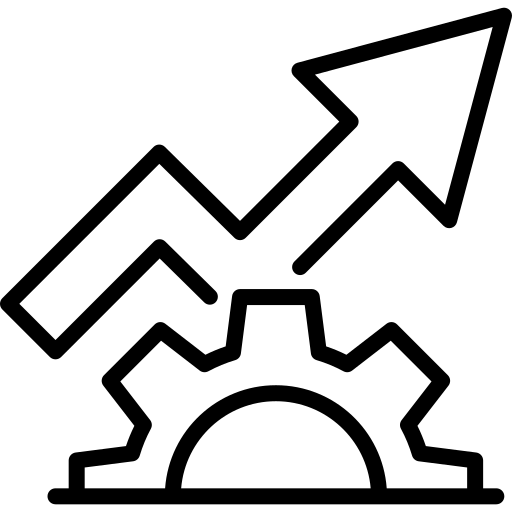 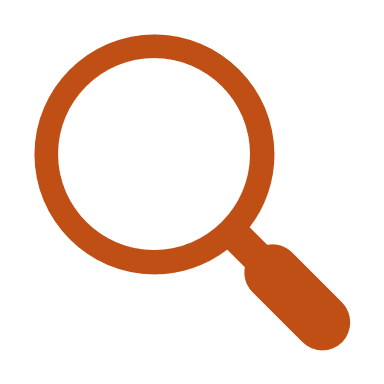 Assess business impact (efficiency, analytics).
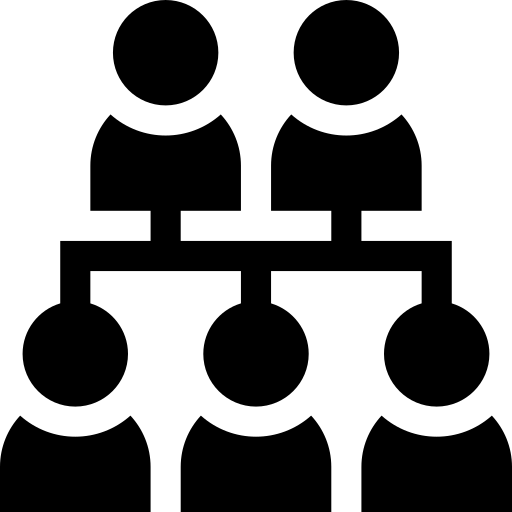 Measure employee adoption of governance policies.
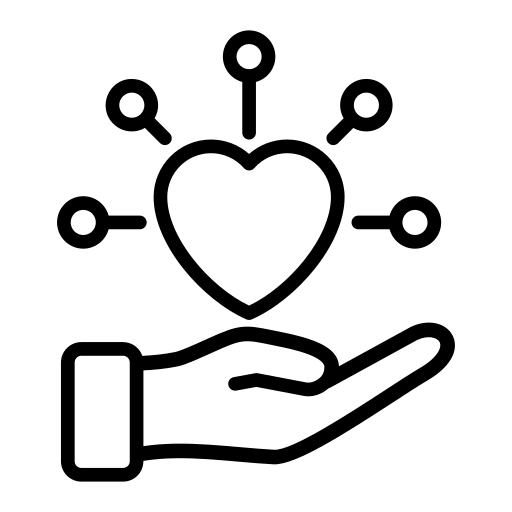 [Speaker Notes: Generated by CopilotTo determine the effectiveness of our data governance initiatives, we need to track several key performance indicators. Monitoring improvements in data quality, compliance adherence, and risk reduction will provide insights into our progress. Additionally, measuring employee adoption of governance policies is crucial, as it reflects the cultural shift we aim to achieve. Finally, assessing the business impact in terms of efficiency and analytics will help us understand the tangible benefits of our governance efforts. ______

Here’s how we measure success:
1. Track Data Quality Improvements
Use a Data Quality Score based on completeness, accuracy, and consistency.
If data is cleaner, more reliable, and easier to work with, we know we’re on the right track.
 2. Monitor Compliance & Risk Reduction
Fewer compliance violations = a big win.
Increased audit readiness = fewer last-minute fire drills.
If regulators aren’t knocking on the door, governance is doing its job.
3. Measure Employee Adoption
Are employees actually following governance policies?
Are data quality issues being logged, analyzed, and fixed?
If people are ignoring governance, it’s time to revisit communication and training.
4. Assess Business Impact
Are we getting faster reporting, better analytics, and cost savings?
Example: If a report used to take a week to compile, and now it’s done in a day, that’s proof that governance is working.
If business decisions are improving because of better data, that’s the ultimate measure of success.
Bottom Line:
If data governance is working, we’ll see:Higher data qualityFewer compliance risksIncreased adoptionReal business benefits
If not… well, we tweak, refine, and keep going. Data governance isn’t a one-time project—it’s an ongoing journey. 🚀]
Takeaways for Data Governance Success
Define clear governance goals.
 Implement strong security and compliance measures.
Establish a structured framework.
Measure success and adapt continuously.
[Speaker Notes: Generated by CopilotFor data governance success, it's imperative to define clear governance goals that align with our organizational objectives. Implementing robust security and compliance measures will safeguard our data assets. Establishing a structured framework will provide the necessary guidelines for our governance practices. Lastly, measuring our success and being willing to adapt continuously will ensure that we remain responsive to changing needs and challenges in the data landscape. ______
So, what’s the big takeaway from all of this? Data governance isn’t just about rules and controls—it’s about enabling better business decisions, reducing risk, and driving real value.
We’ve covered a lot today:✅ Setting clear goals that align with business priorities.✅ Building a strong governance framework that is practical, scalable, and adaptable.✅ Ensuring compliance and security to protect data and maintain trust.✅ Defining clear roles and responsibilities so governance is owned and executed effectively.✅ Measuring success to prove the impact of governance on data quality, compliance, and business outcomes.
But here’s the key: Data governance is a journey, not a one-time project. It evolves as the business grows, technology changes, and new challenges arise.

Final Thought:If we shift our mindset from data governance as a compliance exercise to data governance as a business enabler, we unlock the full potential of data. Good governance doesn’t slow things down—it makes everything work better, faster, and smarter.
Thank you all! I hope this session has given you insights, inspiration, and maybe even a little motivation to build a governance program that actually works. 🚀]